Применение методов математического моделирования при разработке устройств детектирования жидких сред проточного типа
Доклад 26.10.2022
Научно-техническая конференция «Ядерное приборостроение: история, современность, перспективы»
Дерябина Мария Дмитриевна
Начальник лаборатории отдела СРК АО «СНИИП»
Вопрос надежности и безопасности современных АЭС
Ужесточение требований к радиационному контролю:
Возрастающий объём и значимость параметров, контролируемых при помощи спектрометров из состава АСРК
Увеличение 
каналов контроля АСРК
Количественное
Повышение требований к метрологическим характеристикам ТС АСРК
Качественное
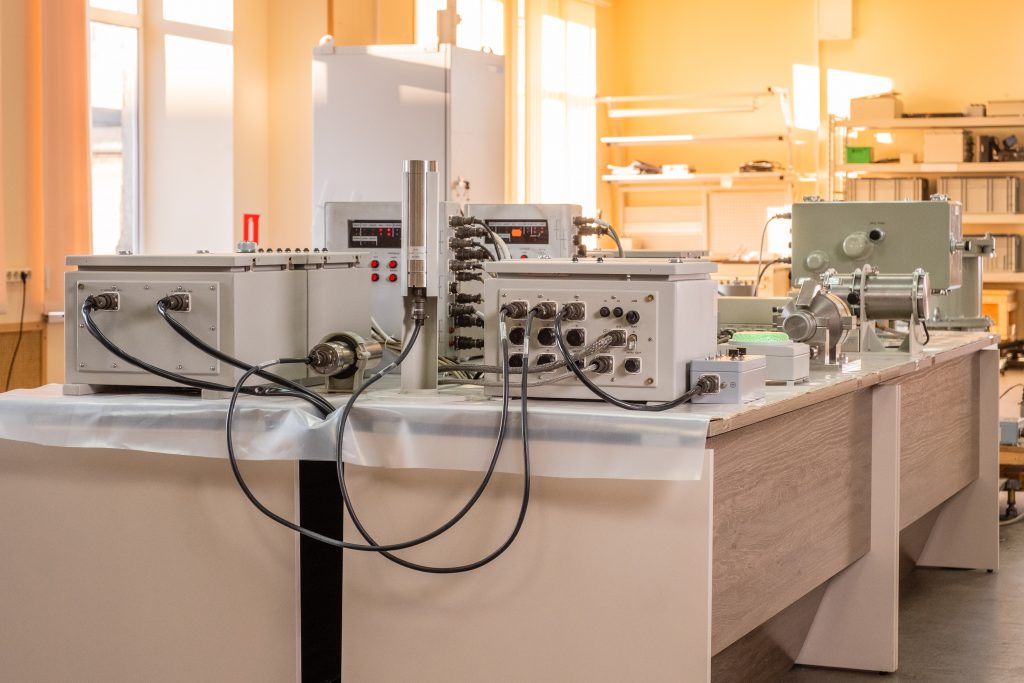 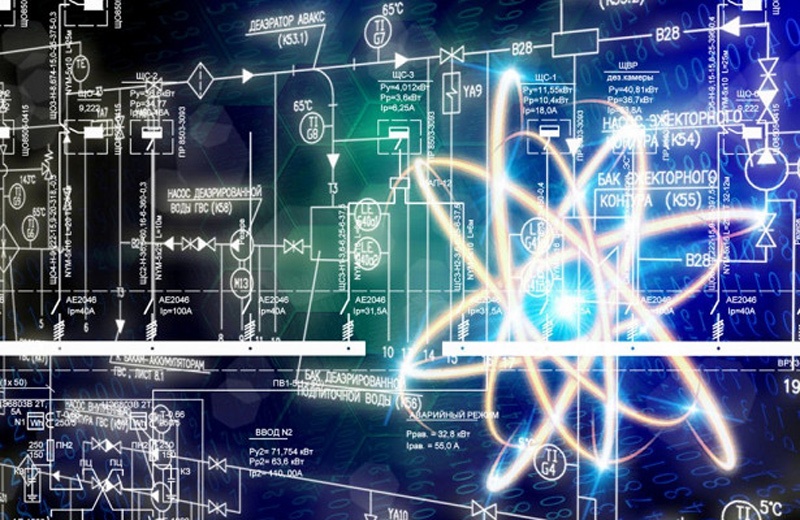 Задачи спектрометрических каналов контроля АСРК АЭС
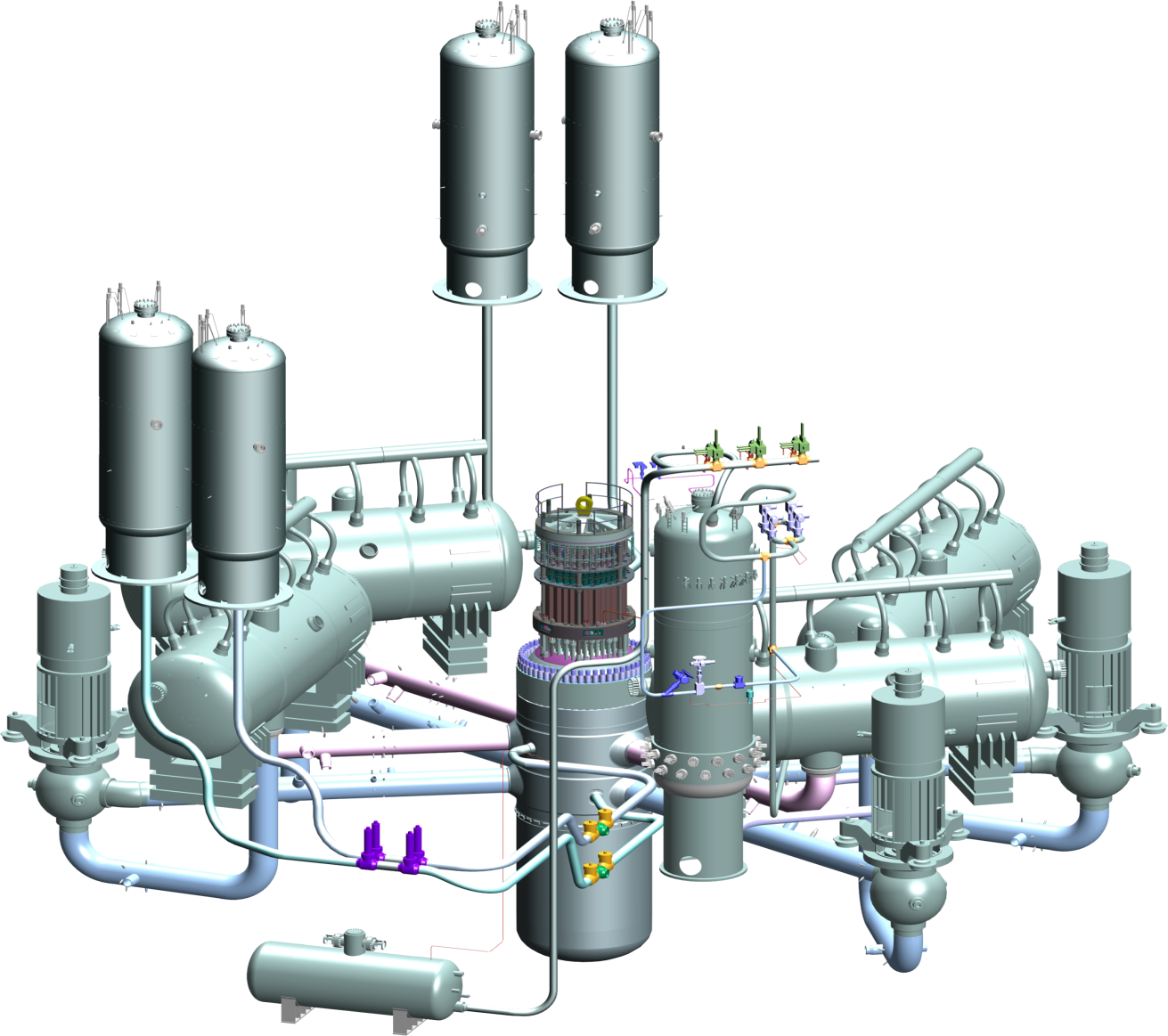 обеспечение оптимальных и безопасных технологических режимов работы АЭС:

контроль УА радиоизотопов I131-I135 в теплоносителе
контроль содержания примесей в теплоносителе
контроль ОА Na24 в жидких средах
контроль ОА N16 в остром паре
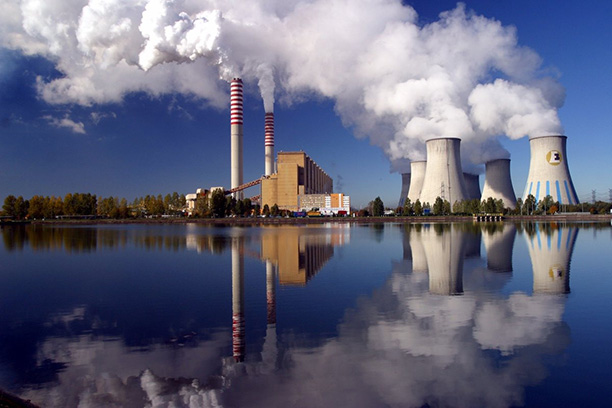 мониторинг воздействия АЭС на окружающую среду

контроль ОА ИРГ в выбросах АЭС через венттрубу
контроль ОА изотопов I131, Cs134, Cs137, Co60и др. в аэрозольной форме в выбросах через венттрубу
контроль ОА радиоизотопов в сбросах АЭС в водные объекты
Технологические спектрометрыСЕГ-01Р и СГГ-02Р
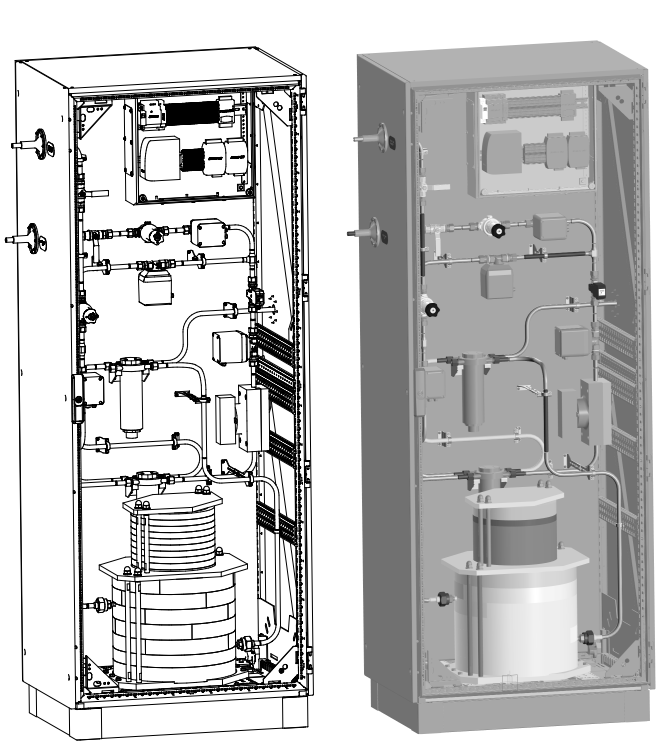 СЕГ-01Р предназначен для непрерывного автоматизированного измерения объёмной активности реперных радионуклидов 131I-135I, 24Na, 42К и др. в теплоносителе первого контура реактора


СГГ-02Р предназначен для непрерывного автоматизированного измерения инертных радиоактивных газов 85Kr, 87Kr, 88Kr, 133Xe и др. в венттрубе АЭС
1. Описание и задачи, решаемые с помощью СЕГ-01Р
Технологический спектрометрСЕГ-01Р
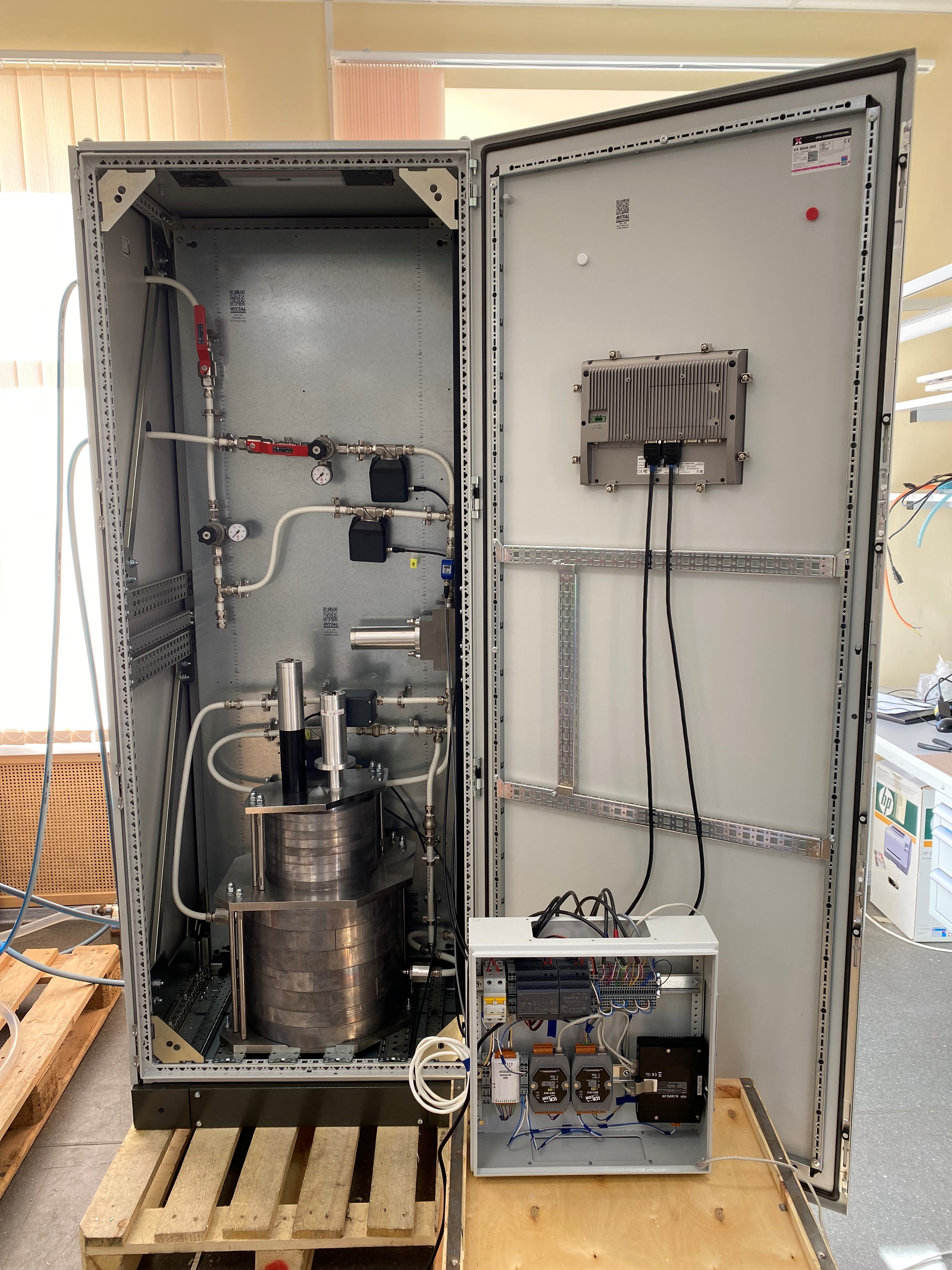 СЕГ-01Р предназначен для непрерывного автоматизированного измерения объёмной активности реперных радионуклидов 131I-135I, 24Na, 42К и др. в теплоносителе первого контура реактора
Задача СЕГ-01Р: идентификация состава ТПК
Радионуклидный
состав ТПК
Осколки деления ядер 235U:

131I, 132I, 133I, 134I, 135I, 134Cs, 137Cs и др.

ИРГ 133Xe, 135Xe, 85mKr, 87Kr, 88Kr и др.
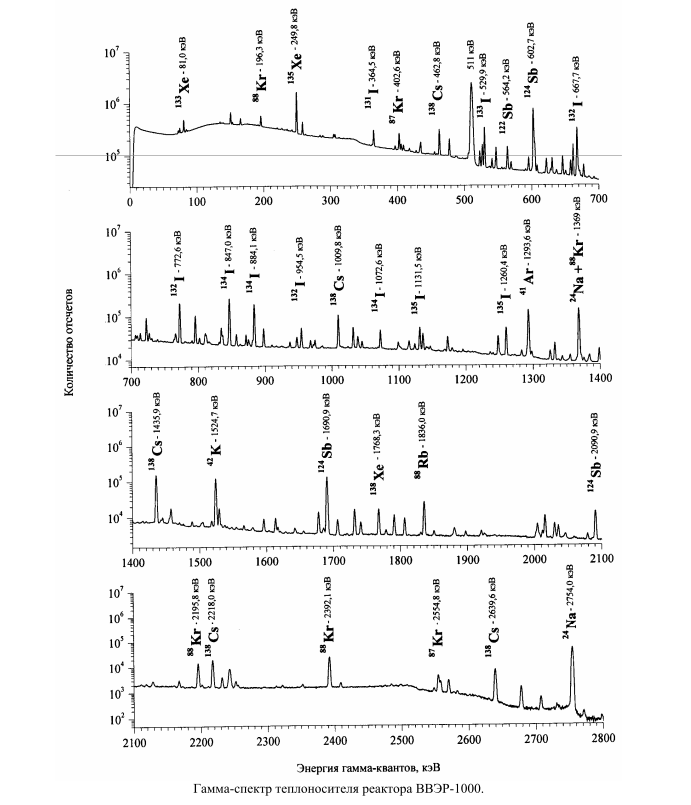 Активированные продукты коррозии конструкционных материалов РУ:

110mAg,  58Co,  60Co,  59Fe,  95Zr, 95Nb,  51Cr,  54Mn,  56Mn и др.
Радиоактивные изотопы йода в составе ТПК: 131I
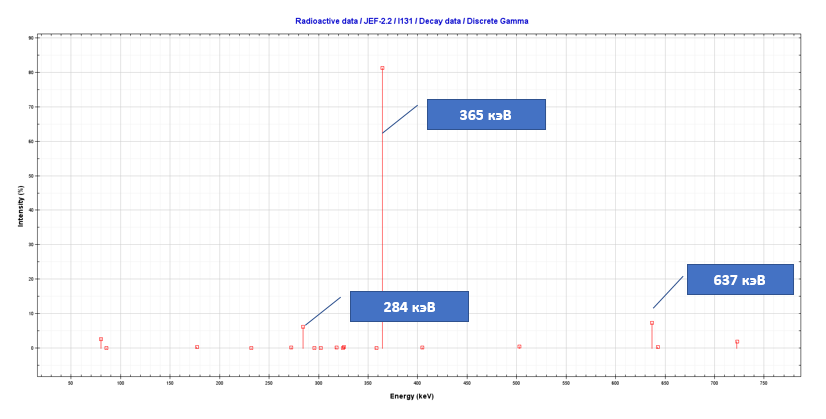 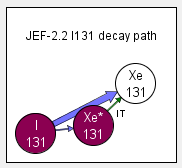 Радиоактивные изотопы йода в составе ТПК: 132I
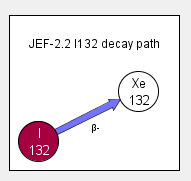 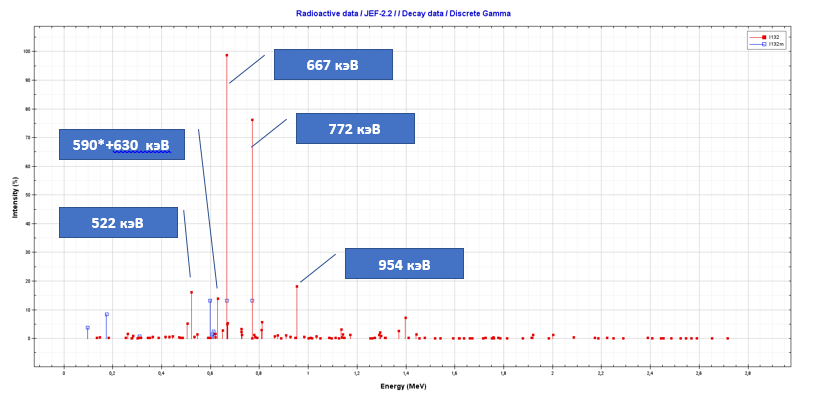 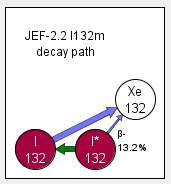 Радиоактивные изотопы йода в составе ТПК: 133I
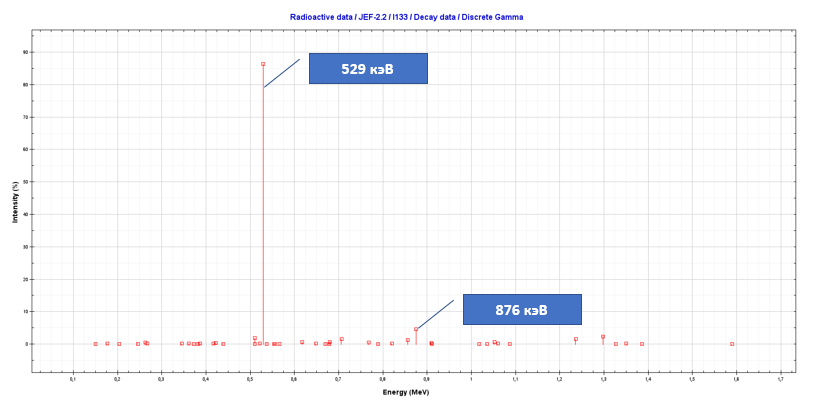 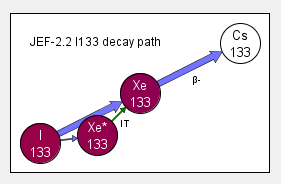 Радиоактивные изотопы йода в составе ТПК: 134I
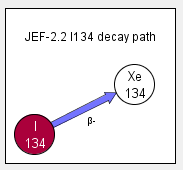 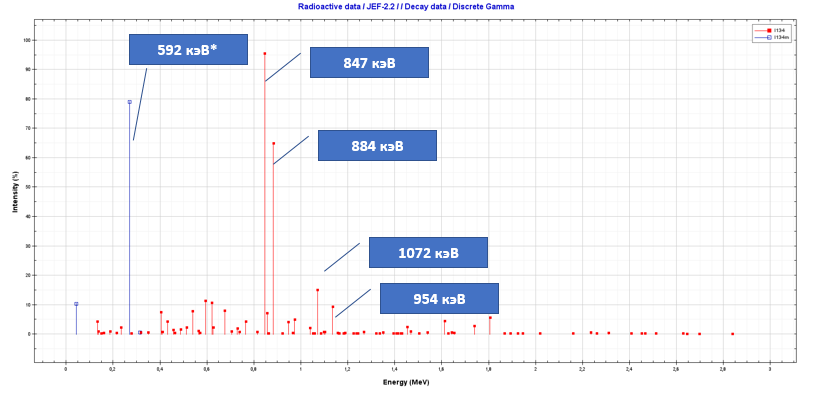 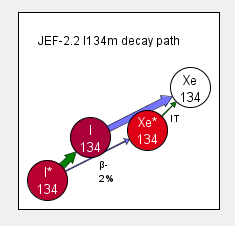 Радиоактивные изотопы йода в составе ТПК: 135I
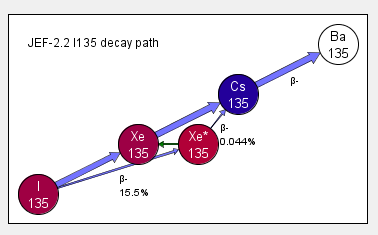 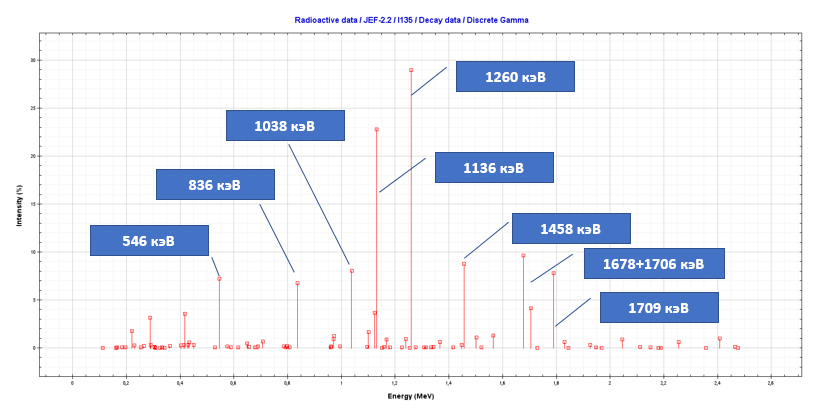 Типичный спектр ТПК
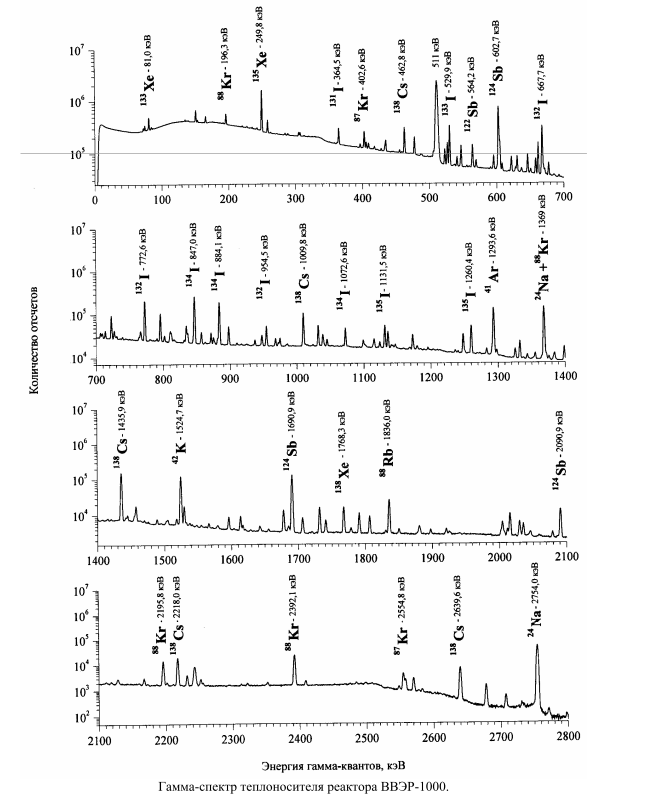 Инновационные технические решения
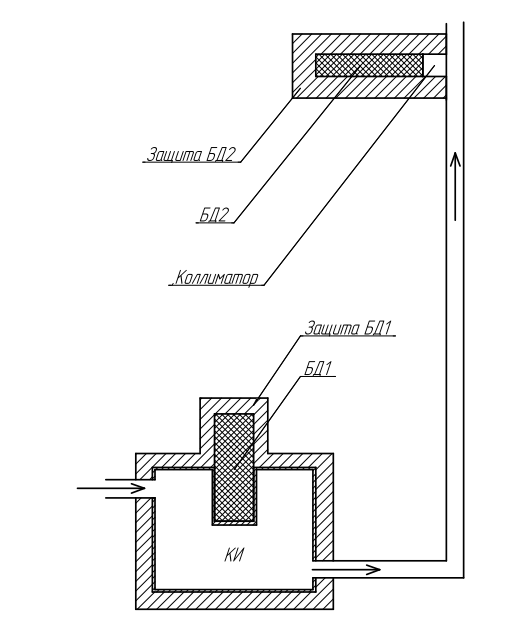 Двухканальный измерительный тракт на основе перспективных неорганических сцинтилляционных кристаллов SrI2(Eu) и LaBr3(Ce);
Применение встроенного мультиканального анализатора;
Применение комбинированного интерфейса PoE (Power over Ethernet)
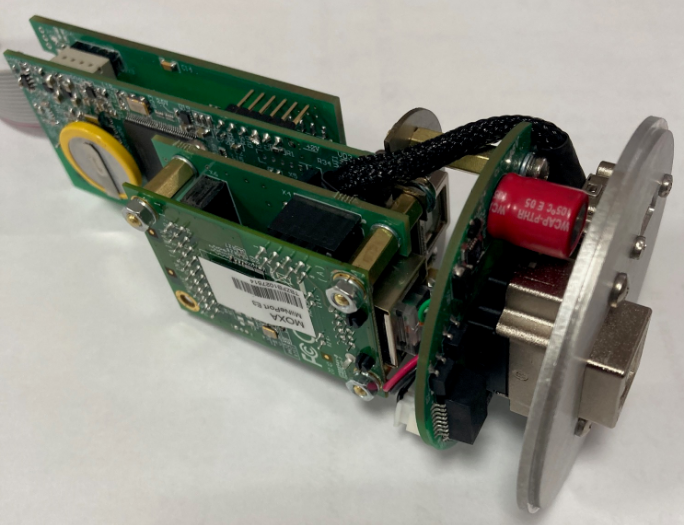 МКА «интеллектуального» БД
Измерительный тракт
2. Использование методов математического моделированияпри разработке СЕГ-01Р
Моделирование: взаимодействие ионизирующего излучения с детектором
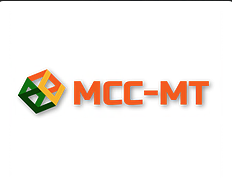 Программный пакет MCC MT - программа имитационного трехмерного моделирования процессов переноса и регистрации ионизирующих излучений.

Задача: расчет функции отклика детектора исключительно на базе развитого графического интерфейса.

Цель применения: выбор оптимальной геометрии проектируемого устройства детектирования без необходимости изготовления нескольких опытных образцов.

Доступные ИИ:
a
b (e-, e+)
g
ТЗЧ
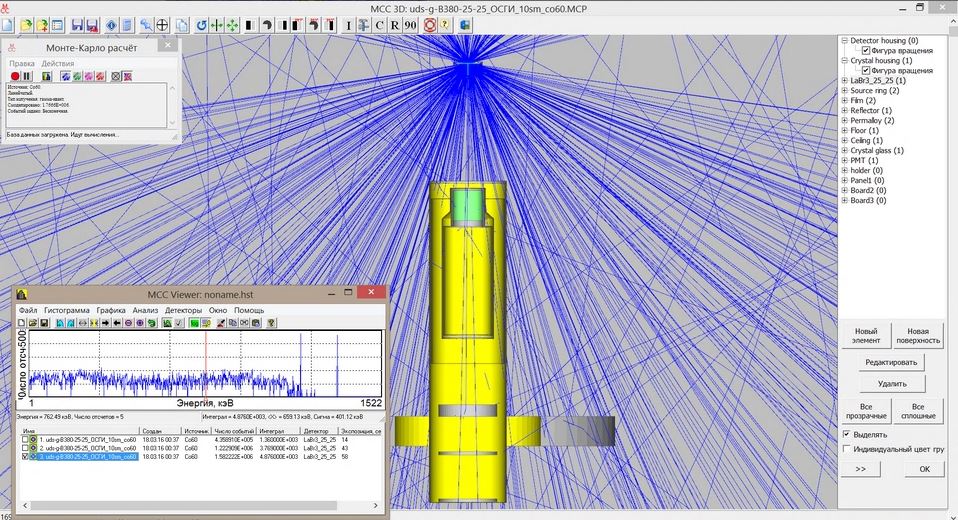 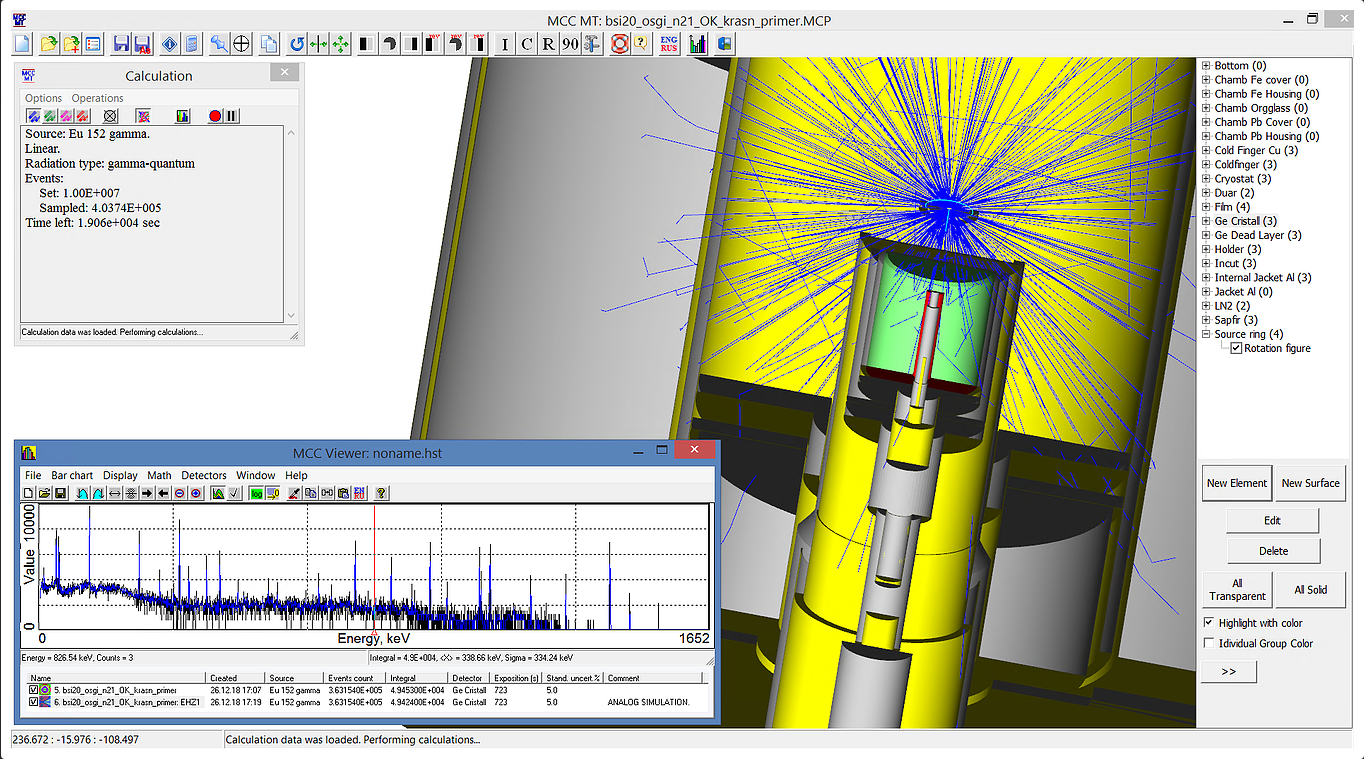 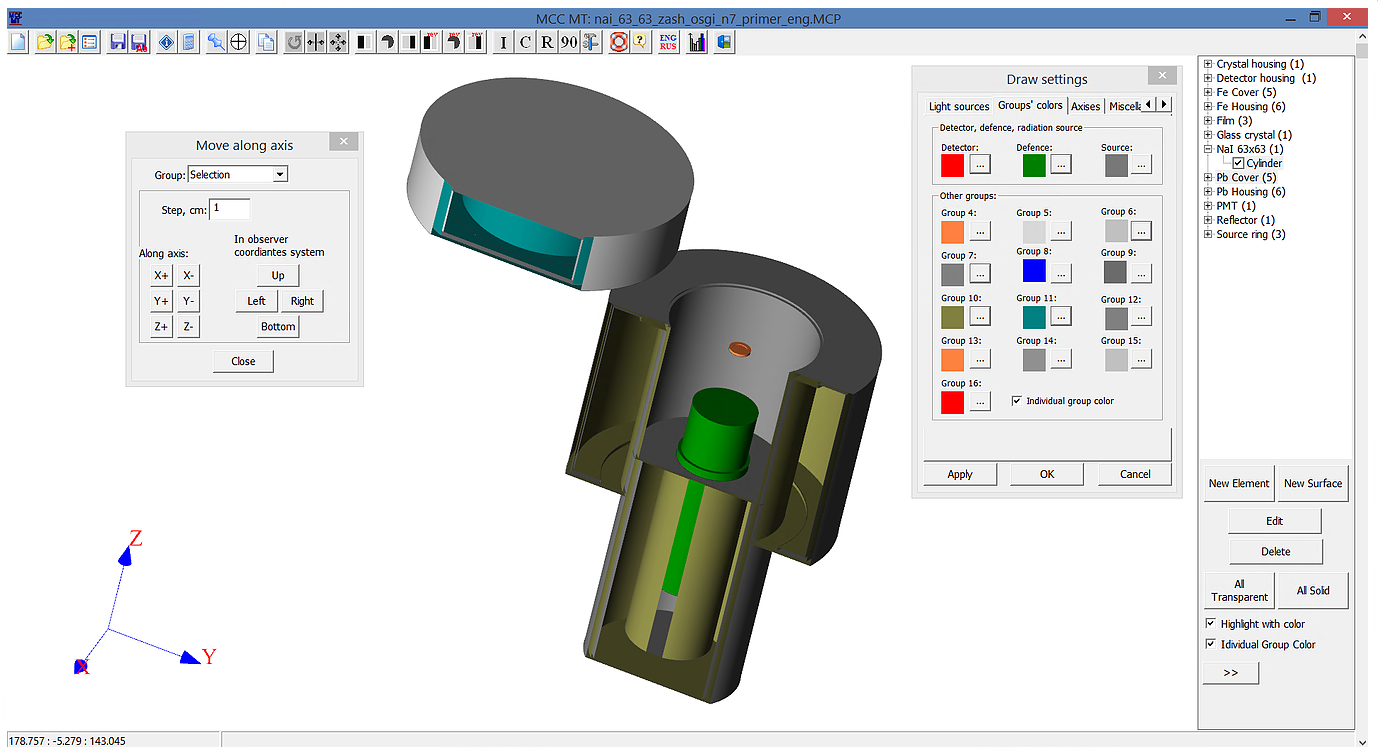 Моделирование регистрациигамма-излучения
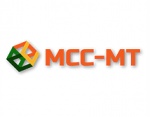 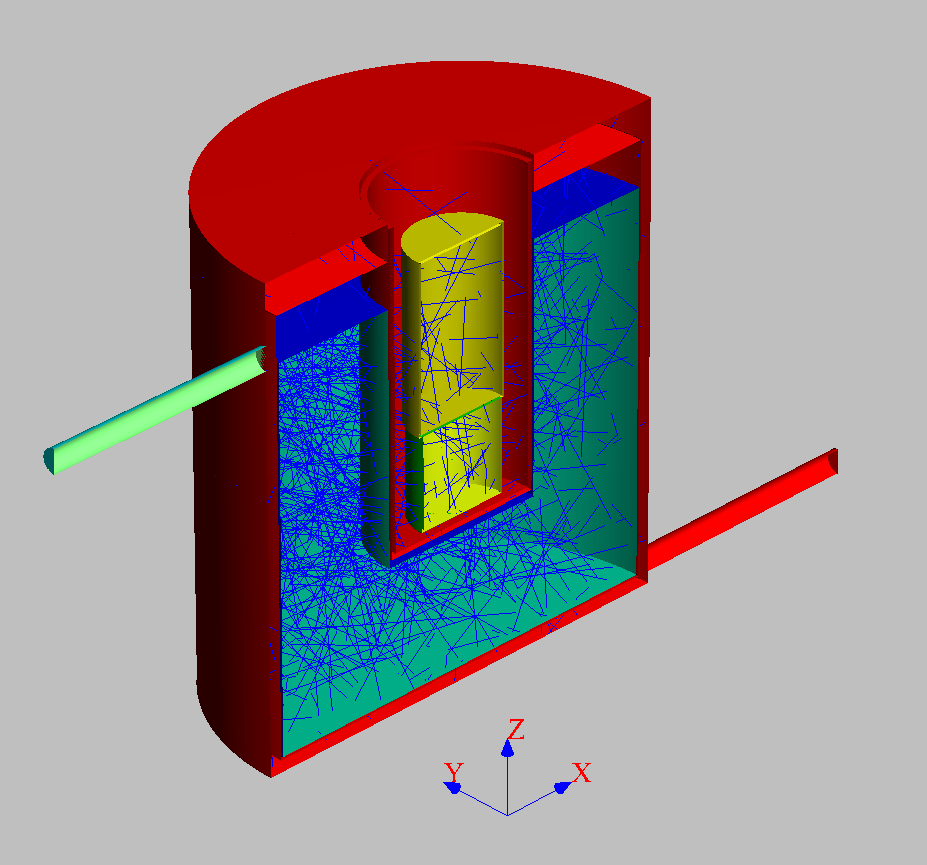 Варьируемые параметры:
 Материал детектора
 Объём детектора
 Объем измерительной камеры
Регистрация излучения радионуклидного состава ТПК при помощи сцинтилляционного блока детектирования на основе кристалла SrI2(Eu)
Этап 1. Построение геометрической модели эксперимента
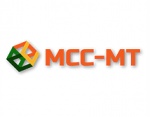 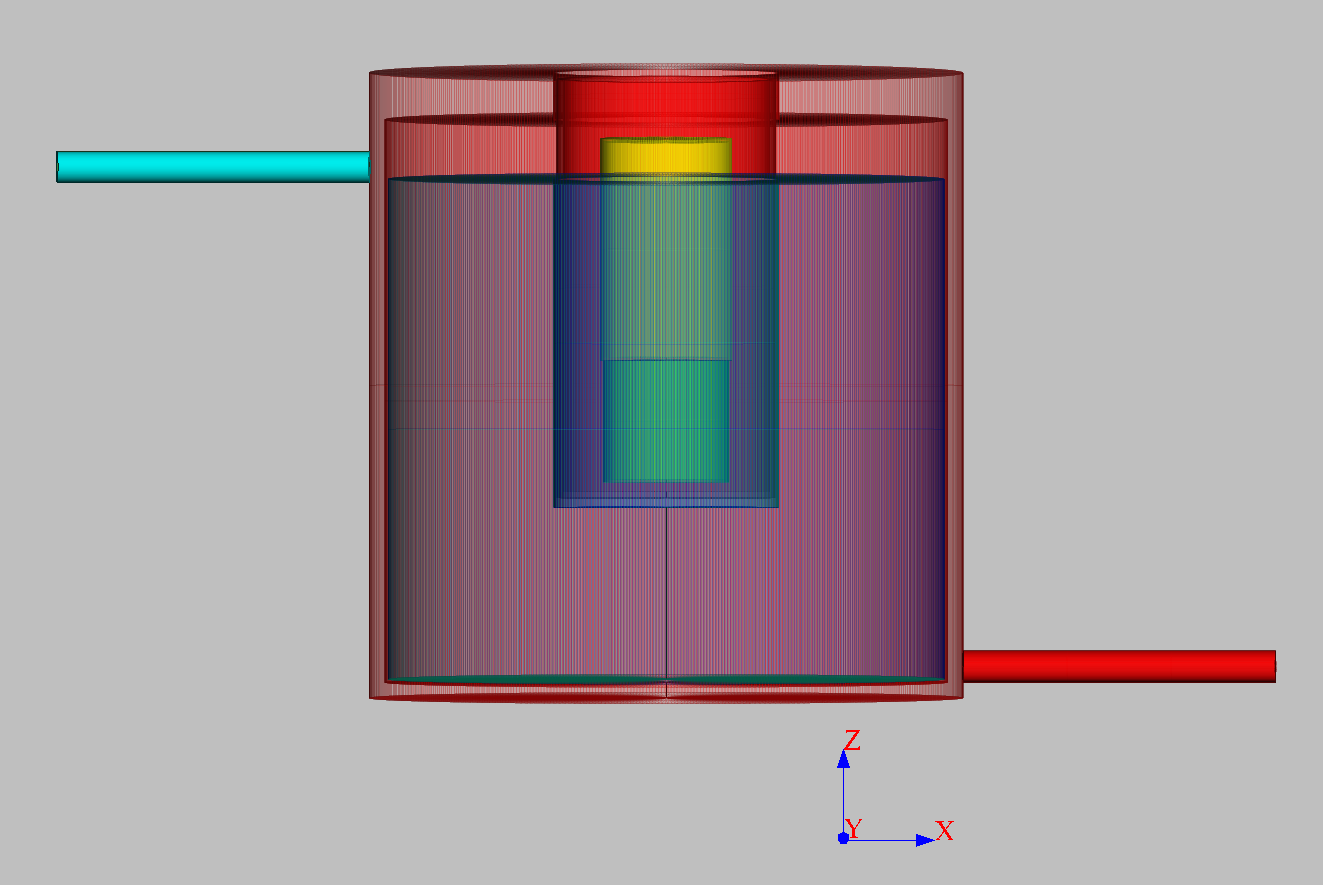 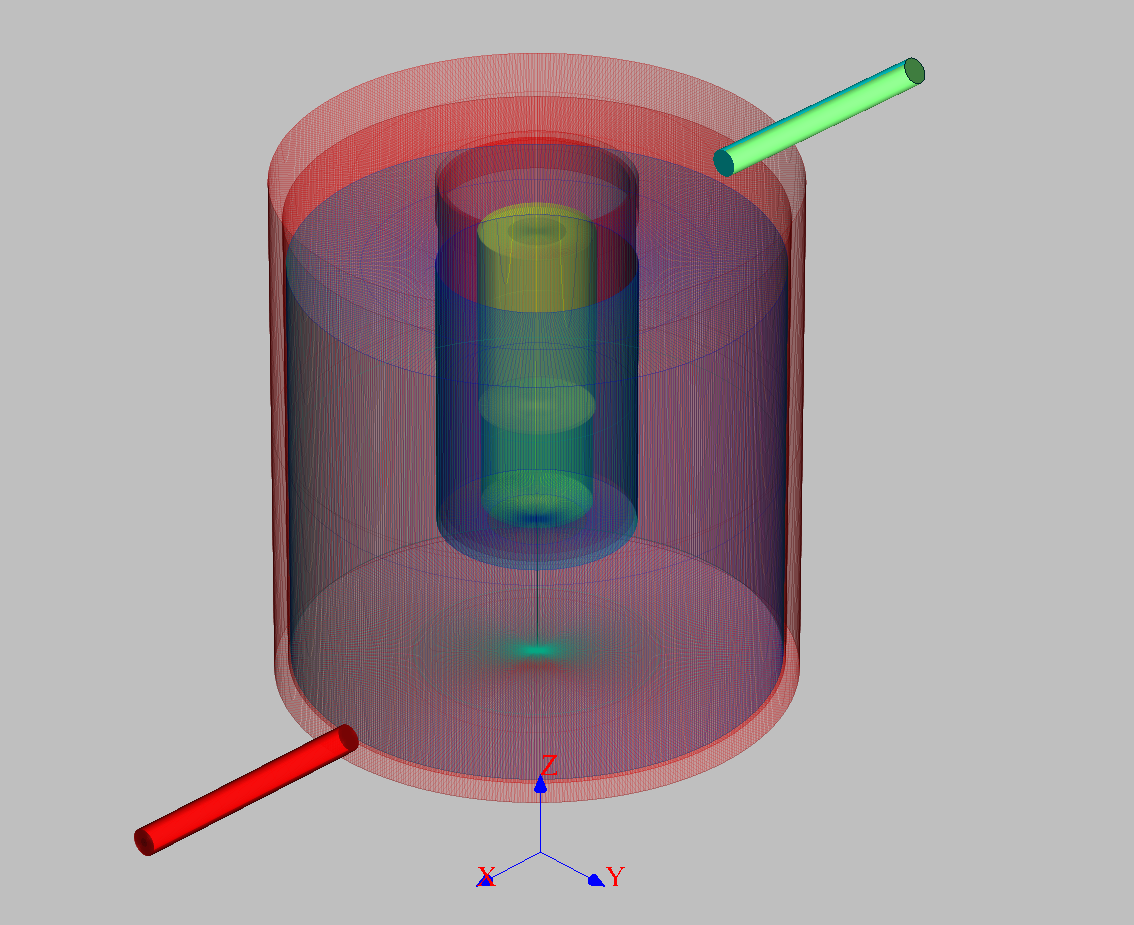 Геометрическая модель узла детектирования, размещённого в сосуде Маринелли.
Этап 2. Построение физической модели эксперимента
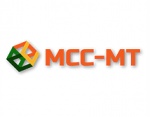 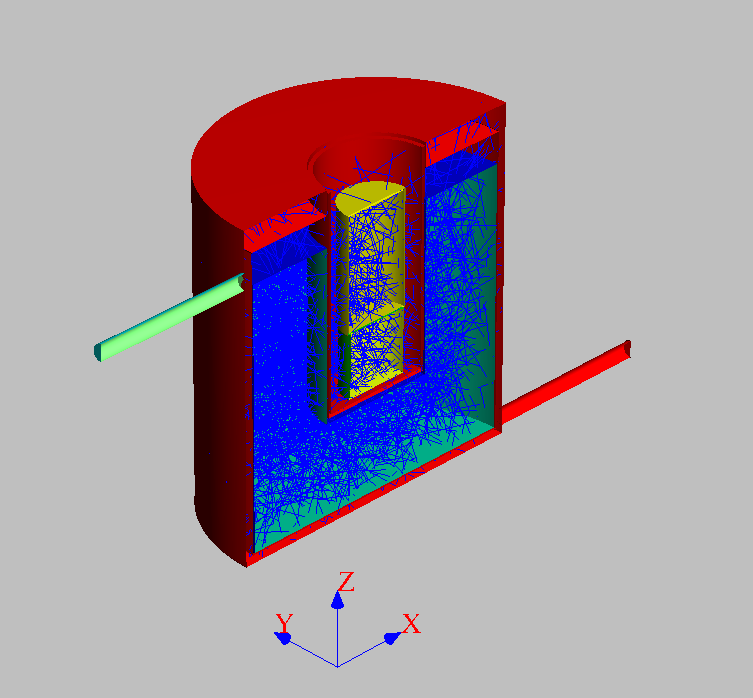 Симуляция распадов в объёмном источнике – сосуде Маринелли объёмом 3л – и регистрации гамма-квантов, возникающих вследствие распада ТПК в объёмном источнике
Нуклиды 131I, 132I, 133I, 134I, 135I, 134Cs, 60Co
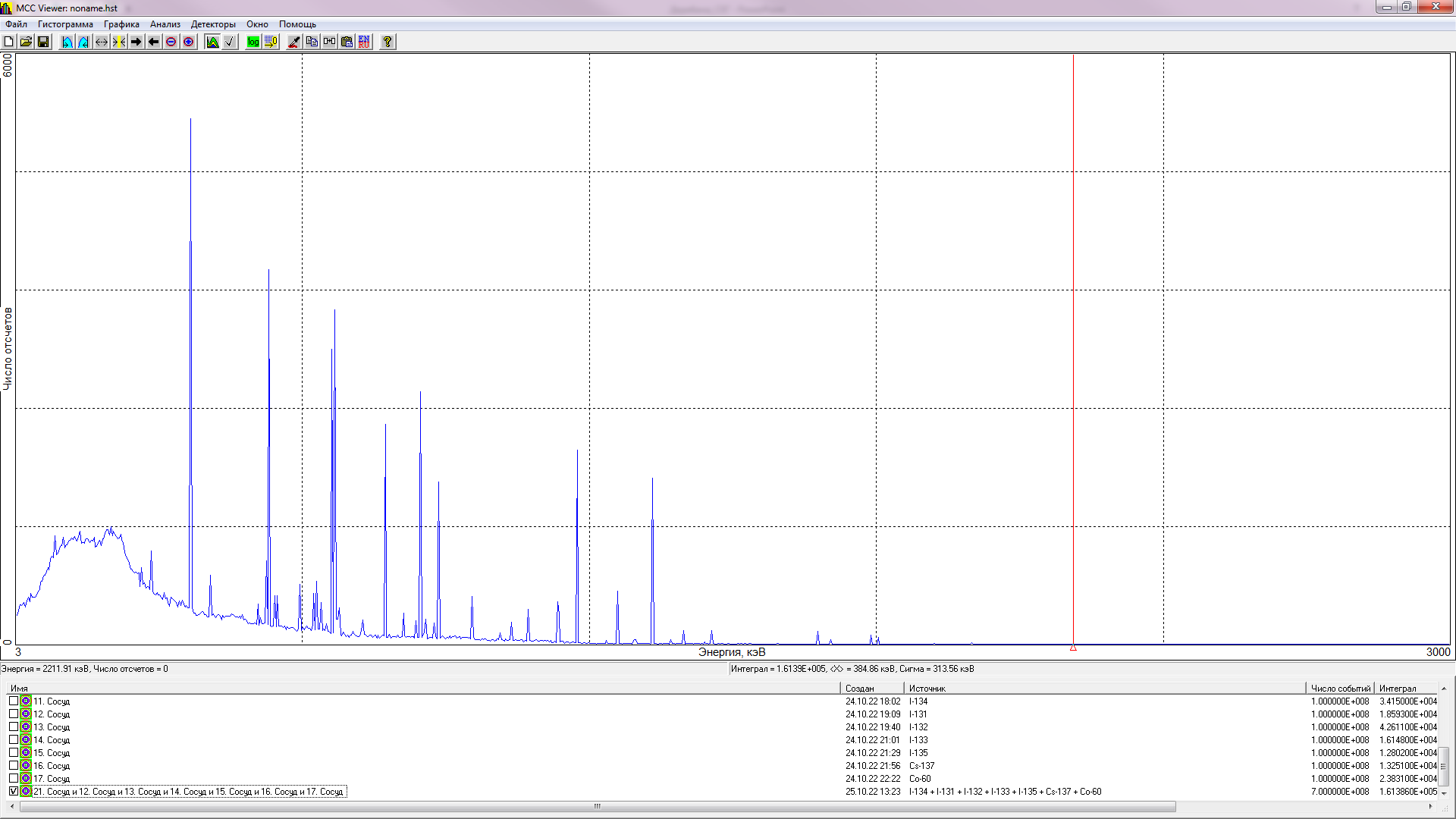 Формирование функции отклика детектора с кристаллом SrI2(Eu) размером 38 × 38 мм при регистрации гамма-квантов изотопов йода в модуле «MCC Viewer»
Этап 3. Анализ функции отклика детектора
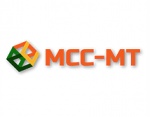 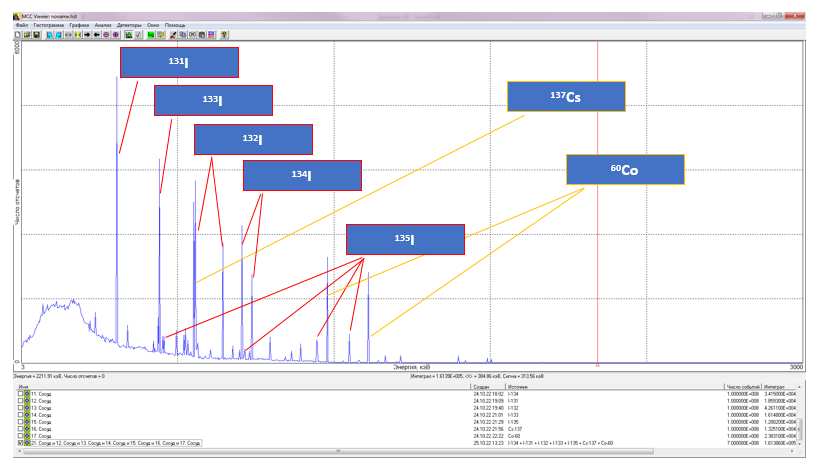 Суммарный спектр от объёмного от объёмного источника ТПК
Нуклиды 131I, 132I, 133I, 134I, 135I, 134Cs, 60Co
Этап 3. Анализ сэмулированного спектра
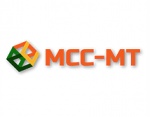 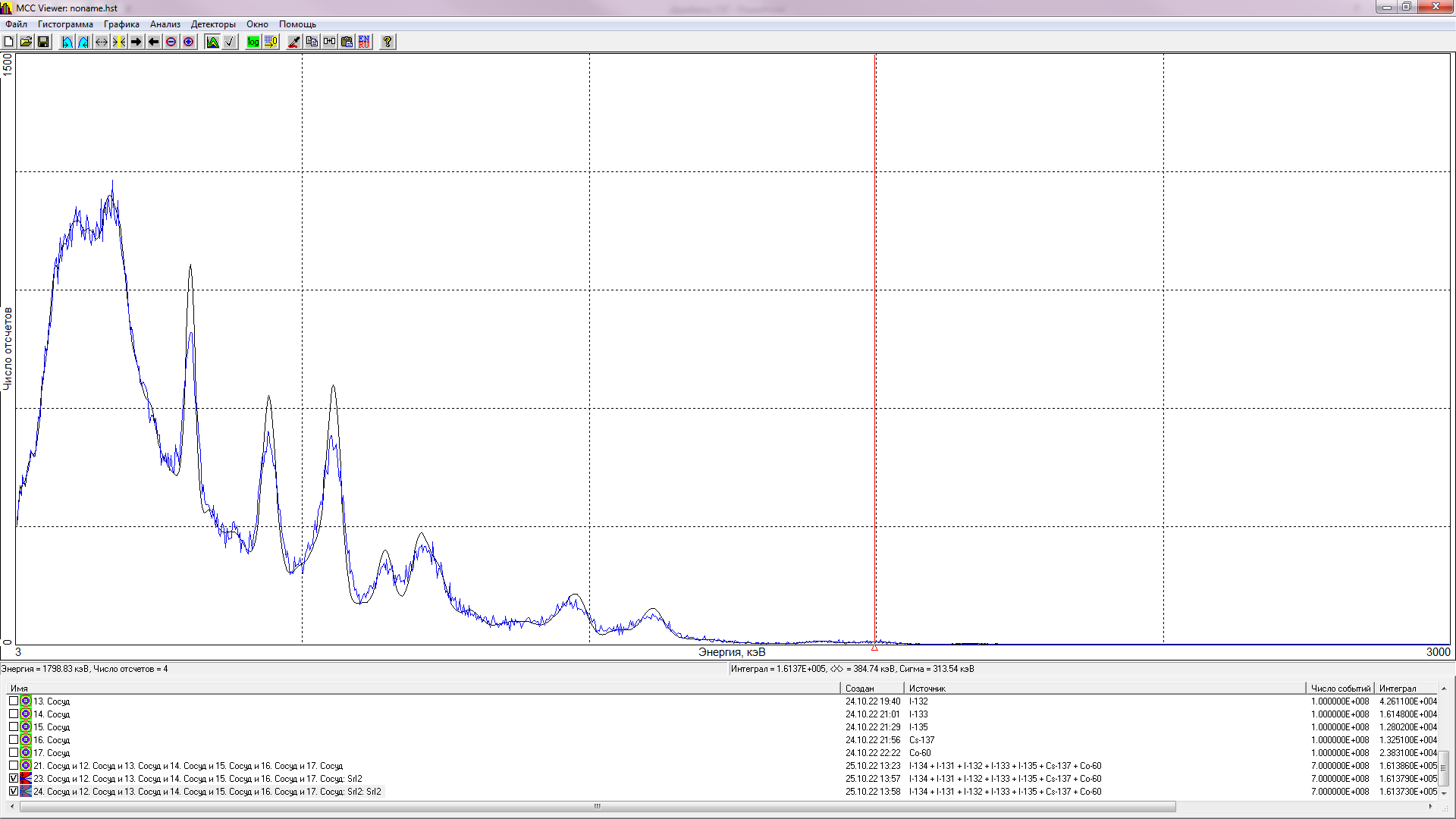 Задание характеристик реального детектора с кристаллом SrI2(Eu) размером 38 × 38 мм, эмуляция спектра, регистрируемого реальным детектором от объёмного источника ТПК
Суммарный спектр от объёмного от объёмного источника ТПК.
Задание характеристик реального детектора с кристаллом SrI2(Eu) размером 38 × 38 мм, эмуляция спектра, регистрируемого реальным детектором от объёмного источника ТПК
Этап 3. Анализ сэмулированного спектра
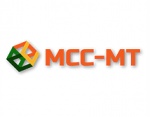 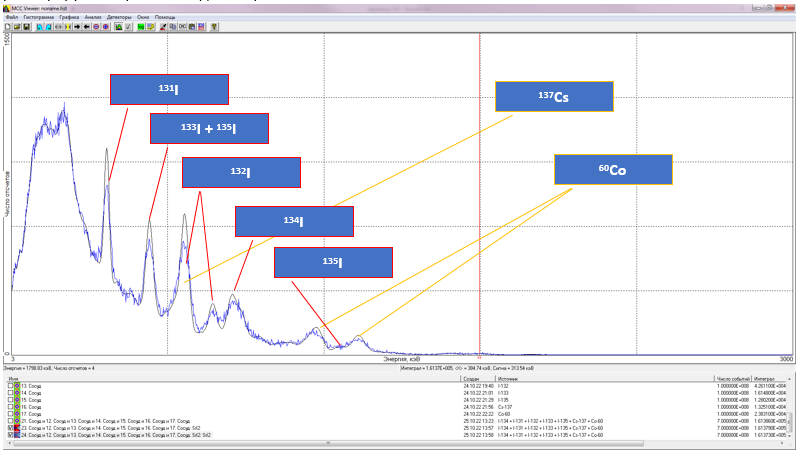 Задание характеристик реального детектора с кристаллом SrI2(Eu) размером 38 × 38 мм, эмуляция спектра, регистрируемого реальным детектором от объёмного источника ТПК
Суммарный спектр от объёмного от объёмного источника ТПК.
Задание характеристик реального детектора с кристаллом SrI2(Eu) размером 38 × 38 мм, эмуляция спектра, регистрируемого реальным детектором от объёмного источника ТПК
Особенности интерпретации спектра ТПК
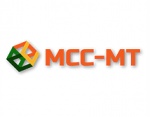 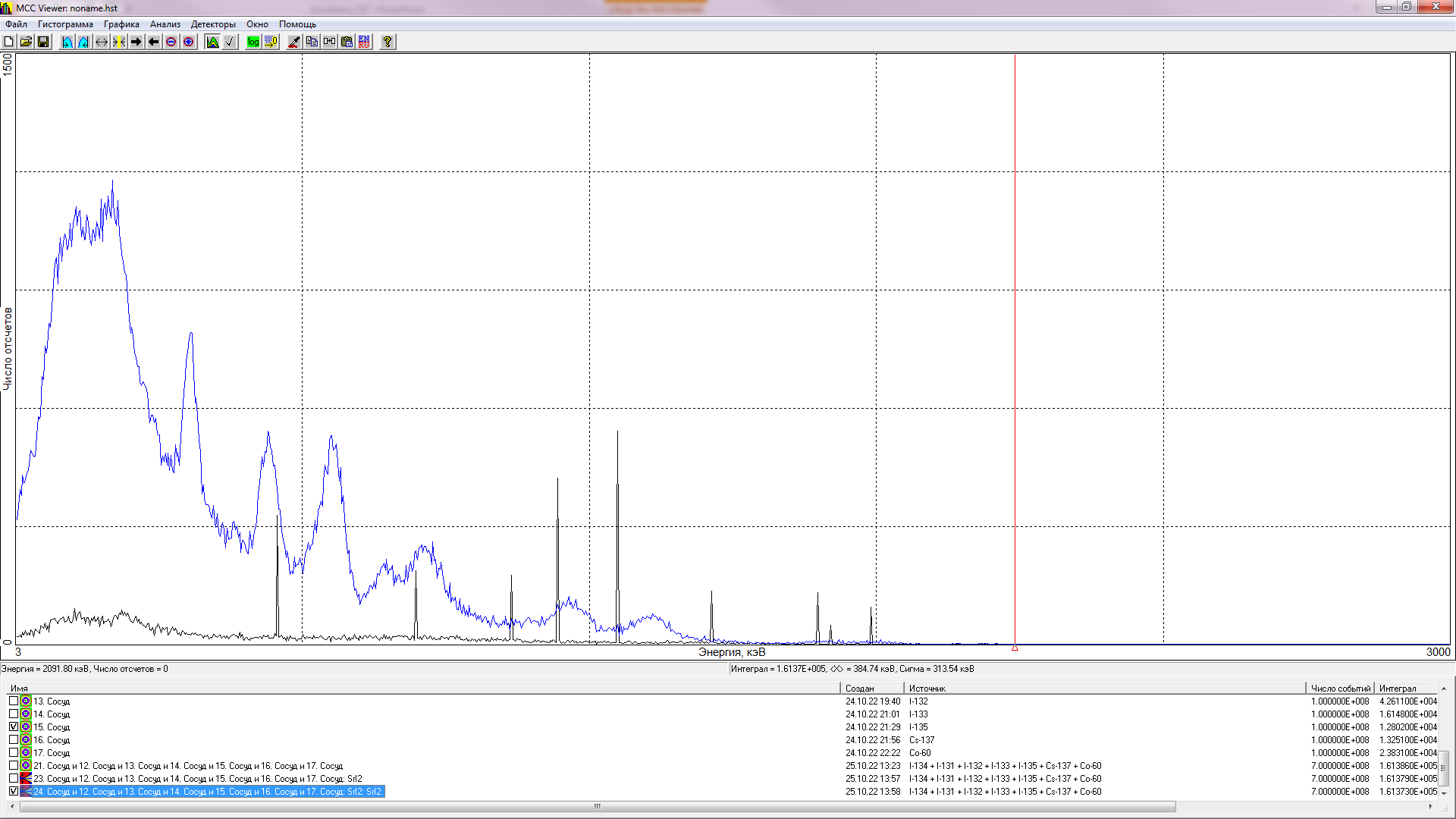 Сложность идентификации 135I













Сложность раздельной идентификации 137Cs отдельно от 132I
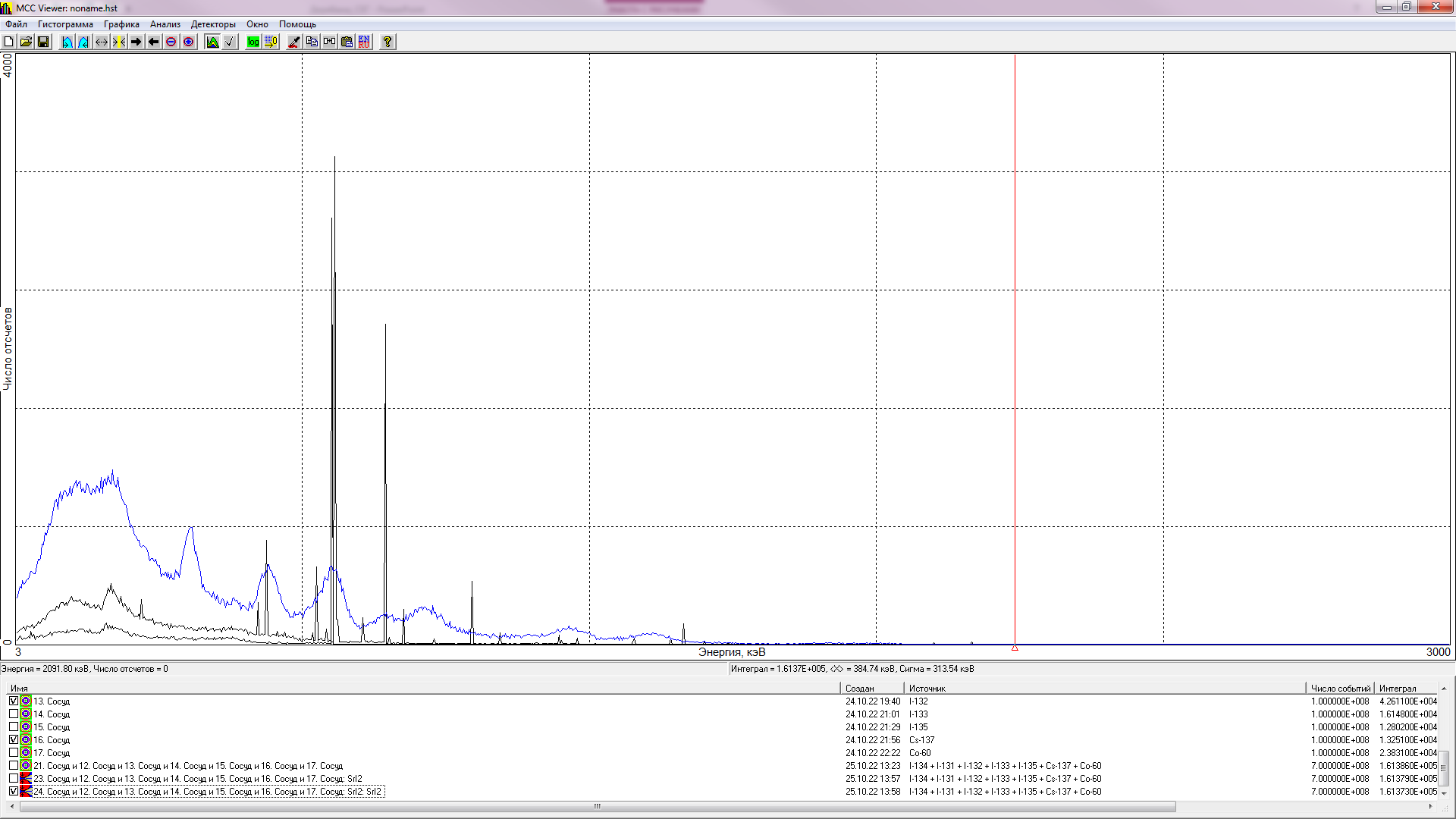 Спасибо
за внимание!
Тел.: +7 (499) 968 60 60, доб. 4149
Моб. тел.: +7 (982) 309 80 81
E-mail: MaDDeryabina@sniip.ru
www.sniip.ru
26.10.2022